PARAGUAY
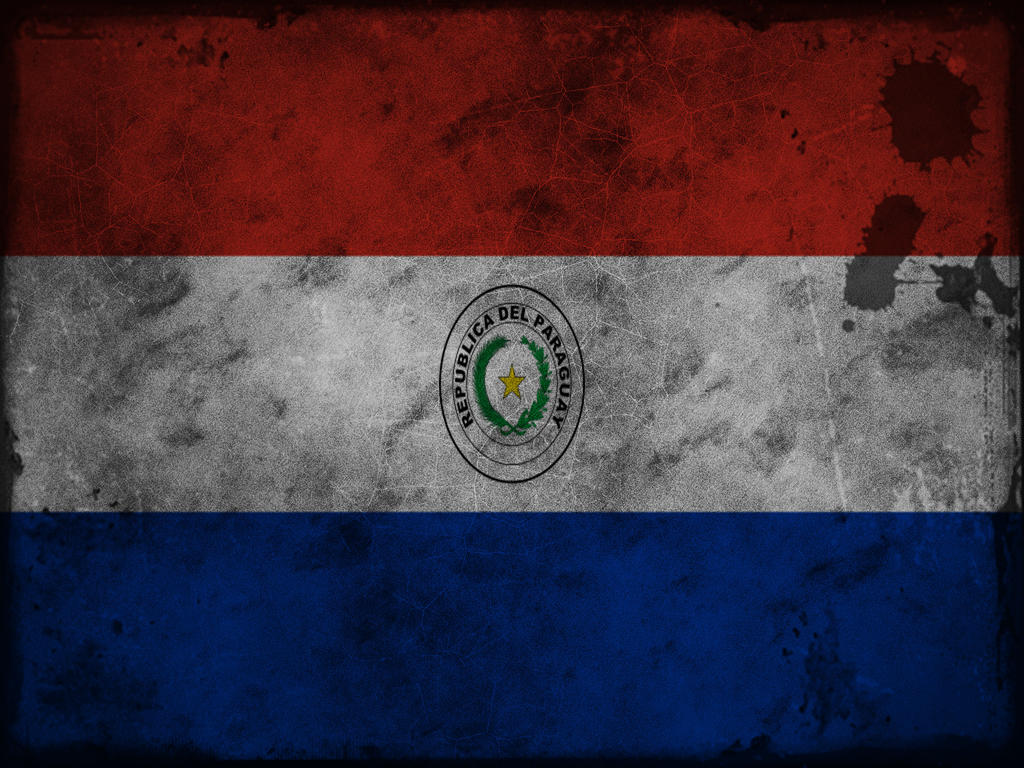 PANEL 
VIII CONGRESO REGISTRAL PARAGUAYO
NOTAS RESALTANTES
SISTEMA REGISTRAL : LA INSCRIPCIÓN ES DECLARATIVA. NO ES CONVALIDANTE.
LA ESCRITURA PÚBLICA ES OBLIGATORIA  TANTO PARA LA TRANSMISIÓN   DE  INMUEBLES COMO VEHÍCULOS.
DERECHOS REALES : DOMINIO , CONDOMINIO, USUFRUCTO, USO, HABITACIÓN, SERVIDUMBRES PREDIALES, PRENDA , HIPOTECA Y DERECHO REAL DE SUPERFICIE FORESTAL.  ART.1953 C.C – LEY 4890/2013 .
CERTIFICADOS NECESARIOS PARA FORMALIZAR UNA ESCRITURA DE COMPRA VENTA DE INMUEBLE.
CERTIFICADO DE CONDICIONES DE DOMINIO.
 CERTIFICADO DE ANOTACIONES PERSONALES.
CERTIFICADO DE CUMPLIMIENTO TRIBUTARIO.
CERTIFICADO DE NO HABER INCUMPLIDO CON PRESTACIONES ALIMENTARIAS. 
CERTIFICADO CATASTRAL.
CERTIFICADO DE VIGENCIA DE PODER : EN CASOS EN LOS QUE SE ACTÚA POR REPRESENTACIÓN CON PODER.
.CONTROL DE INMUEBLES UBICADOS EN ZONA DE SEGURIDAD FRONTERIZA.
*NO SE PUEDE VENDER A EXTRANJEROS ORIUNDOS DE PAISES LIMITROFES  TAMPOCO A PERSONAS JURÍDICAS QUE ESTÉN INTEGRADAS MAYORITARIAMENTE POR EXTRANJEROS ORIUNDOS DE CUALQUIERA DE DICHOS PAISES. NO PUEDEN SER PROPIETARIOS, CONDÓMINOS O USUFRUCTUARIOS DE INMUEBLES RURALES UBICADOS EN LA ZONA DEMARCADA. LEY 2532/05-LEY 2647/05
NOTAS
LOS PODERES QUE SE OTORGUEN EN EL PAÍS O EN EL EXTRANJERO REFERENTES A LA ADMINISTRACIÓN DE BIENES Y CELEBRACIÓN DE CONTRATOS SOBRE DERECHOS REALES, SE INSCRIBEN EN EL REGISTRO DE PODERES  Y SE SOLICITA  CERTIFICADO PARA GARANTIZAR SU VIGENCIA AL MOMENTO DE FORMALIZAR LA ESCRITURA. 
POR CONVENIO DE PANAMA -1975 LOS PODERES LEGALIZADOS-APOSTILLADOS SE INSCRIBEN DIRECTAMENTE.
NOTAS
CERTIFICADOS DE CONDICIONES DE DOMINIO : Ningún escribano podrá extender, aunque las partes lo soliciten, escritura alguna que transmita, restrinja o modifique derechos reales, sin tener a la vista el certificado expedido por el Jefe de la Sección correspondiente, en el que conste el dominio del bien y las condiciones actuales, sin perjuicio de las responsabilidades emergentes previstas en la Ley.El certificado será expedido en un plazo máximo de diez días, contados desde el día siguiente de ser solicitado, y será válido por treinta días en todo el territorio de la República, contados desde la fecha de su expedición.
NOTAS
Durante la vigencia de un certificado no podrán inscribirse embargos, inhibiciones o cualquier otra restricción de dominio, ni ningún instrumento público o privado que restrinja, modifique, constituya o limite derechos referentes al mismo bien.
Las escrituras otorgadas durante la vigencia del certificado y cuyos testimonios se presenten al Registro para su inscripción, deberán estar inscriptas en un plazo máximo de veinte días, contados desde el día siguiente al de su presentación.
UNIDADES A CONSTRUIR- PROPIEDAD HORIZONTAL.
En nuestra legislación la verificación tanto de los aspectos técnicos como jurídicos se da al momento de someter  el inmueble al régimen de propiedad horizontal, la Municipalidad a través de su Intendencia y el Servicio Nacional de Catastro antes de asignar las subcuentas exigen el cumplimiento de las normas urbanísticas,  en tanto que el aspecto jurídico es verificado por el Escribano Público antes de la inscripción en el Registro Público porque a efectos de la constitución de la propiedad por pisos y departamentos se debe instituir un reglamento de copropiedad y administración  el cual debe ser formalizado por Escritura pública e inscripta en el Registro de Inmuebles ,momento en el que se otorgan las matriculas dando una identificación jurídica a cada unidad.
INSCRIPCIÓN Y SOMETIMIENTO AL RÉGIMEN DE PROPIEDAD HORIZONTAL. VENTA DE UNIDADES
La inscripción del reglamento y sometimiento de un inmueble al régimen de propiedad horizantal podrá practicarse aun cuando no esté construido el edificio indica el Código Civil.
 La ley orgánica municipal ordena que los  contratos o boletos de compra-venta de los pisos o departamentos, sean inscriptos por el vendedor, en el Registro de Catastro Municipal, en la Dirección General de los Registros Públicos y en el Servicio Nacional de Catastro en un plazo no mayor de treinta días de la firma de los mismos.
PUBLICIDAD POR MEDIOS ELECTRÓNICOS O DIGITALES.
LA PUBLICIDAD DE MANERA ELECTRÓNICA SE DA CON ALGUNOS CERTIFICADOS E INFORMES.
ANOTACIONES PERSONALES.
CERTIFICADOS E INFORMES PARA CIERTOS BIENES.
CERTIFICADOS CATASTRALES.
JORNADAS NOTARIALES PARAGUAY 2023
ESCRIBANA : DEISY KARINA ORTELLADO MONZÓN.
ENCARNACIÓN,28 DE OCTUBRE DEL 2023.